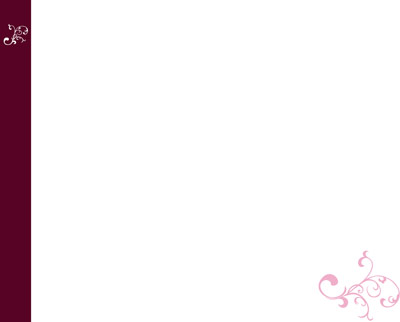 Словарная работа № 22 класс
Автор учитель начальных классов Муратова Ольга Витальевна
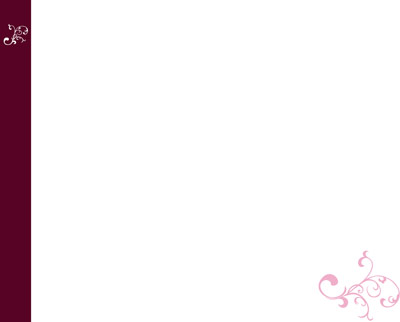 Упр. № 1. Угадай словарное слово и запиши его:
«Жёсткая прямоугольная сумка с закидывающейся крышкой и запором для ношения бумаг, книг.»
Словарь С.И. Ожегова
портфель
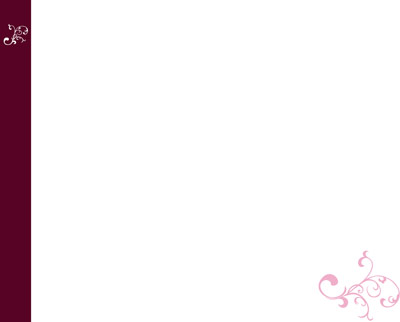 Упр. № 1. Угадай словарное слово и запиши его:
«Длинная коробочка для ручек, карандашей, перьев.»
Словарь С.И. Ожегова
пенал
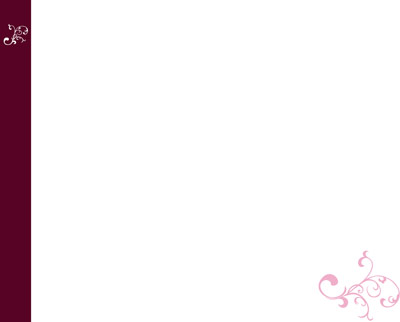 Упр. № 1. Угадай словарное слово и запиши его:
«Сшитые листы чистой бумаги в обложке.»
Словарь С.И. Ожегова
тетрадь
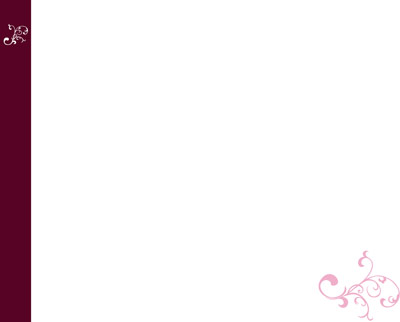 Упр. № 1. Угадай словарное слово и запиши его:
«Книга для обучения какому-нибудь отдельному предмету.»
Словарь С.И. Ожегова
учебник
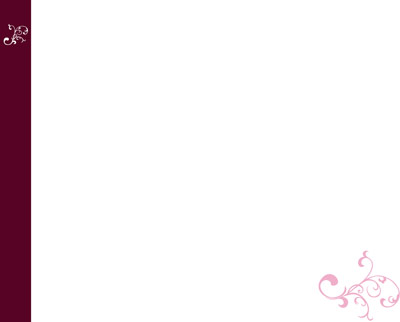 Упр. № 1. Угадай словарное слово и запиши его:
«Человек, который учится чему-нибудь у кого-нибудь.»
Словарь С.И. Ожегова
ученик
ученица
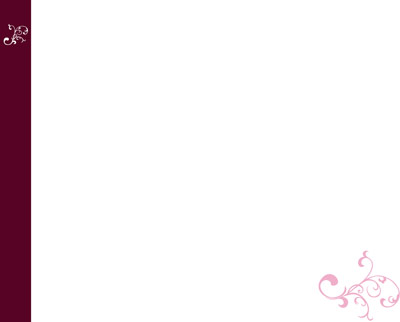 Упр. № 1. Угадай словарное слово и запиши его:
«Лицо, которое обучает чему-нибудь, преподаватель.»
Словарь С.И. Ожегова
учитель
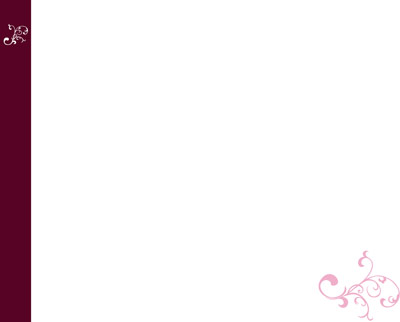 Упр. № 1. Угадай словарное слово и запиши его:
«Человек, который несёт дежурство.»
Словарь С.И. Ожегова
дежурный
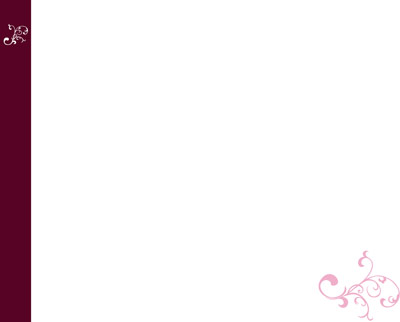 Упр. № 2. Составь словарное слово и запиши его:
у-тель-чи
Учитель,
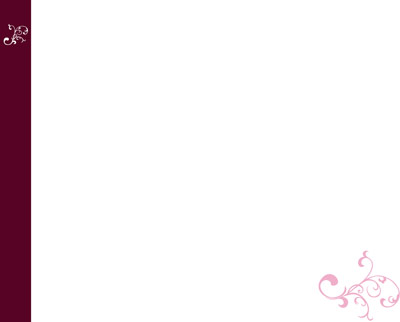 Упр. № 2. Составь словарное слово и запиши его:
ник-у-че
Учитель,
ученик,
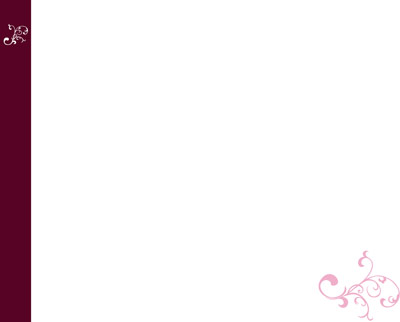 Упр. № 2. Составь словарное слово и запиши его:
чеб-ник-у
Учитель,
ученик,
учебник,
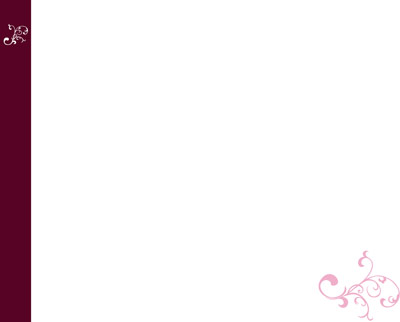 Упр. № 2. Составь словарное слово и запиши его:
радь-тет
Учитель,
ученик,
учебник,
тетрадь,
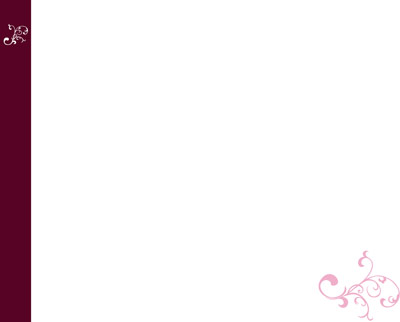 Упр. № 2. Составь словарное слово и запиши его:
фель-порт
Учитель,
ученик,
учебник,
тетрадь,
портфель.
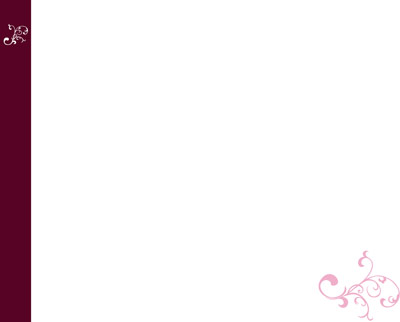 Упр. 3. Спиши, вставляя пропущенные гласные:
П.ртф.ль, п.н.л,  .ч.н.ц.,  .ч.т.ль, т.тр.дь,  .ч.бн. к, д.ж.рн.й.
Портфель, пенал, ученица, учитель, тетрадь, учебник, дежурный.
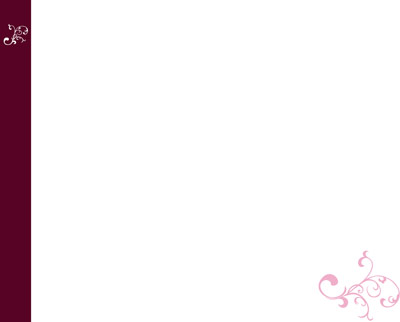 Упр. 4. Распредели словарные слова по алфавиту:
Портфель, пенал, ученица, учитель, тетрадь,  учебник, дежурный.
портфель,
пенал,
Дежурный,
тетрадь,
учебник,
ученица,
учитель.